Miroslav Michalko
Virtual LAN Trunking Protocol (VTP)
Obsah prezentáci
Úvod do VTP
Konfigurácia VTP
Detekcia problémov VTP
VTP
Virtual LAN Trunking Protocol 

L2 protokol

Význam
uľahčuje konfiguráciu a správu VLAN na prepínačoch
znižuje časovú náročnosť konfigurácie VLAN
znižuje pravdepodobnosť chýb v konfigurácií – konzistencia VLAN v celej sieti
dynamická konfigurácia TRUNK po pridaní VLAN
Cisco proprietárny protokol
Význam VTP I.
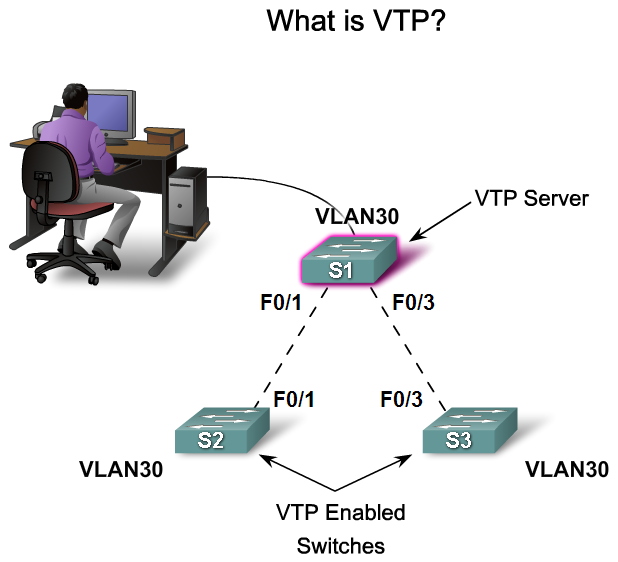 VTP povolené prepínače
Význam VTP II.
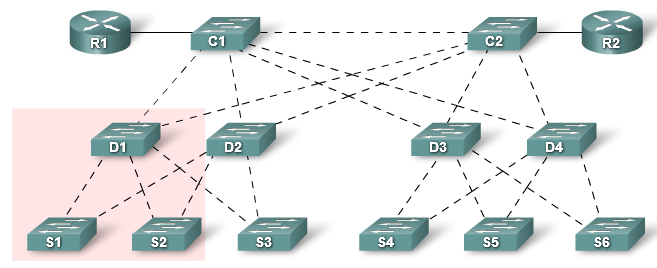 Potreba pridať VLAN na všetky prepínače – časová náročnosť
VTP módy
Rozlišujeme 3 základné režimy
server 
vytváranie a pamätanie si VLAN sietí
zasielanie a príjem VTP správ
aplikovanie zadanej konfigurácie (administrátorom)
klient (client)
zasielanie a príjem VTP správ
aplikovanie naučených VLAN informácií od VTP servera – len lokálne VLAN 
transparentný (transparent)
preposielanie prijatých VTP správ cez TRUNK porty ďalej
ignorovanie VLAN konfigurácií cez VTP
VTP doména
vzájomne prepojené prepínače, ktoré zdieľajú rovnaké informácie o VLAN, ktoré sa naučili prostredníctvom VTP oznámení (VTP advertisements)
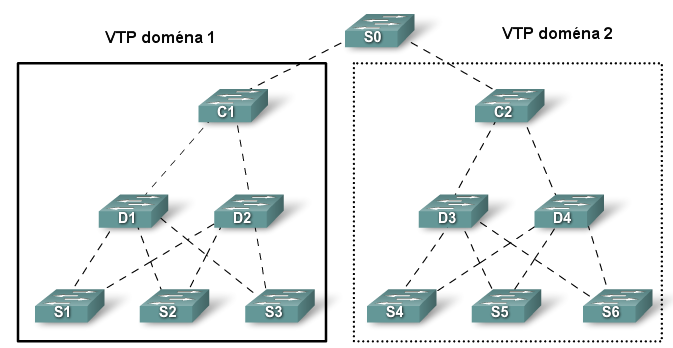 VTP oznámenia
Poznáme 2 základné typy oznámení:
žiadosti od klientov (requests)
odpovede od servera (server response)
Používajú sa pri tom 3 typy správ:
žiadosť o oznámenie
zmena mena domény
prijatie oznámenia s vyšším revíznym číslom ako vlastné
reset prepínača
súhrnné informácie
každých 5 minút z VTP servera
generujú sa pri zmenách v konfigurácii VLAN
zmena čísla revízie
čiastkové informácie
len v prípade zmien (triggered)
vytvorenie, zmazanie, zmena mena, MTU VLAN-iek
Číslo revízie
resp. VTP poradové číslo

informujú prostredníctvom neho o aktuálnej konfigurácii VLAN naučených cez VTP

každá zmena VLAN konfigurácie na serveri vyvolá zvýšenie čísla revízie

klienti spracovávajú prichádzajúce VTP správy – ak je zhoda v názve domény a číslo revízie je vyššie ako lokálne:
generuje sa žiadosť o oznámenie a zaslanie nových informácií
aktualizuje sa číslo revízie na prepínači
Verzia VTP
Verzia 1
implicitne aktivovaná

Verzia 2
pridaná podpora pre Token Ring siete
prepínač v transparentnom móde preposiela VTP rámce bez overovania verzie a domény (V1 to robí)

Verzia 3
nepodporovaná na C2960 (podpora len na pár zariadeniach)
podpora extended VLAN,
vylepšená autentifikácia, atď.
Východzia konfigurácia
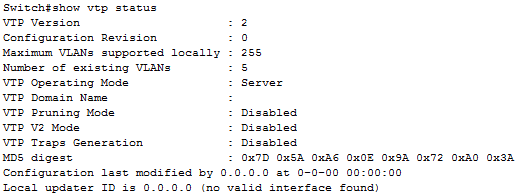 Konfigurácia VTP – server I.
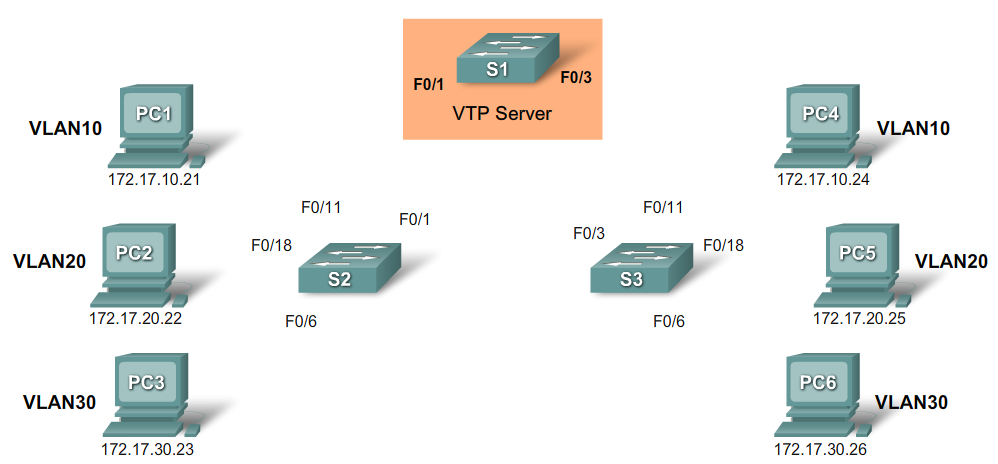 S1(config)#vtp mode server
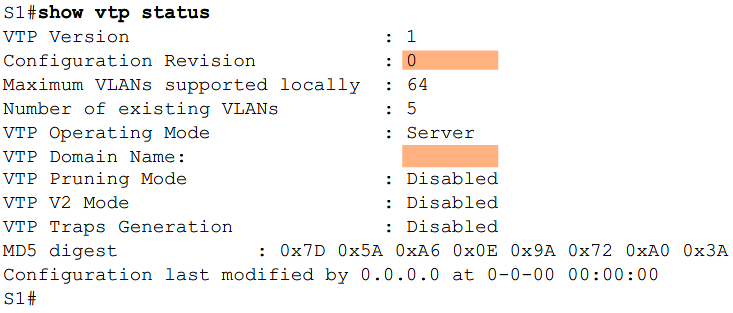 Konfigurácia VTP – server II.
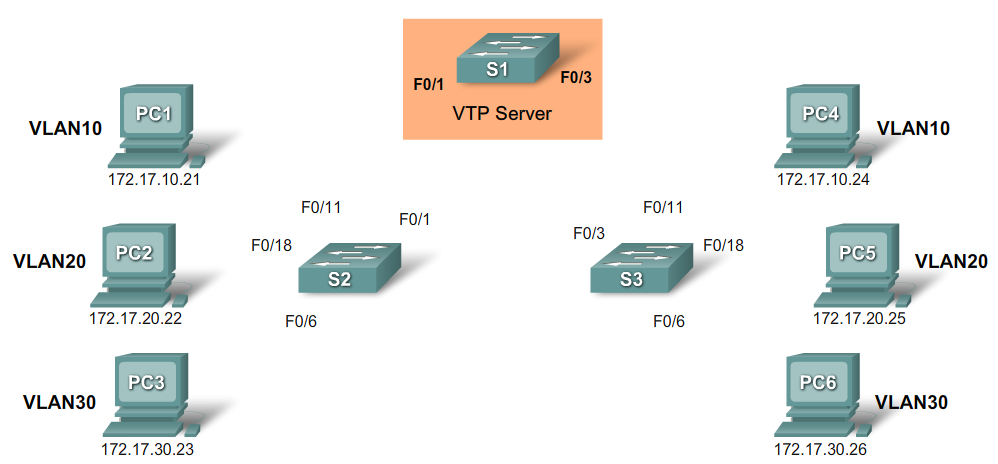 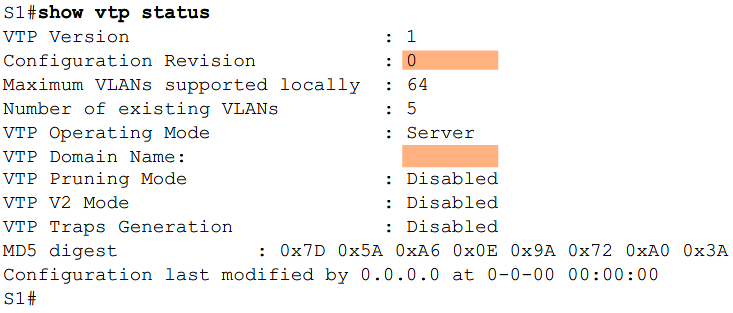 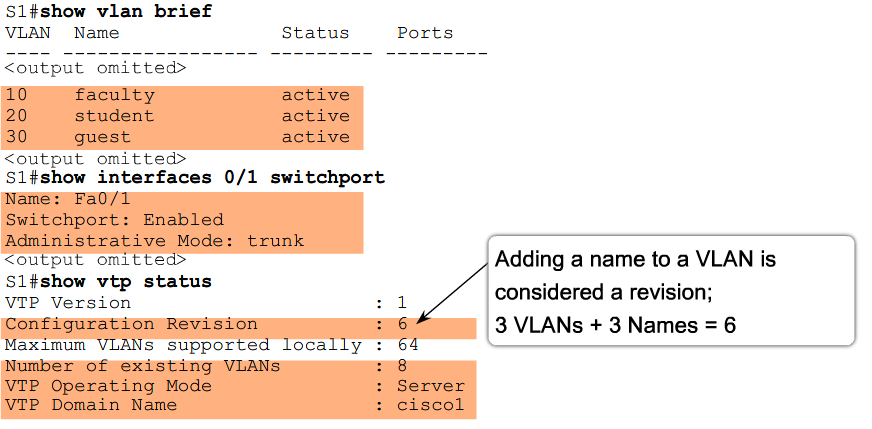 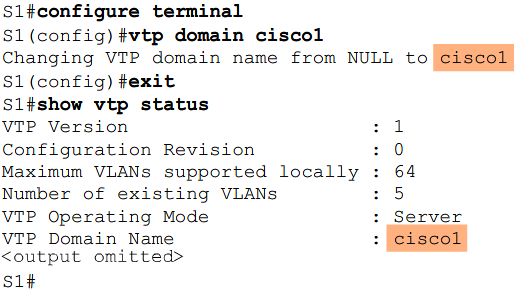 Pridanie mena  VLAN je považované za revíziu
3 VLAN + 3 mená = 6
Konfigurácia VTP - klient
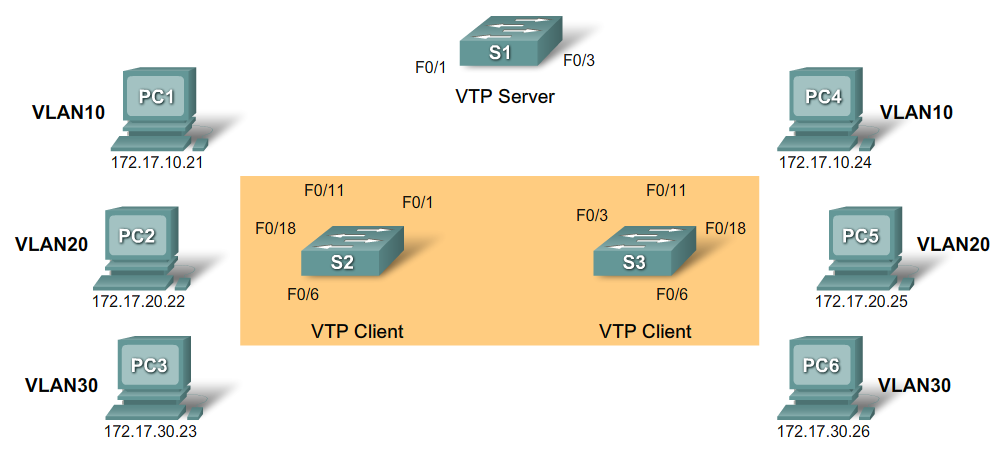 S1(config)#vtp mode client
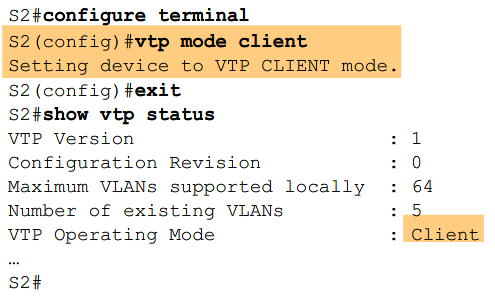 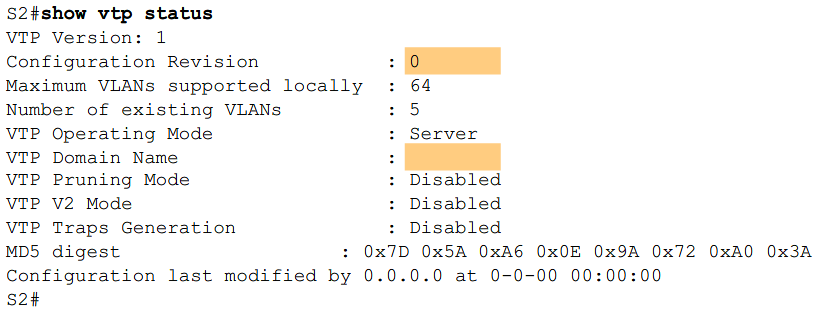 Konfigurácia TRUNK portov
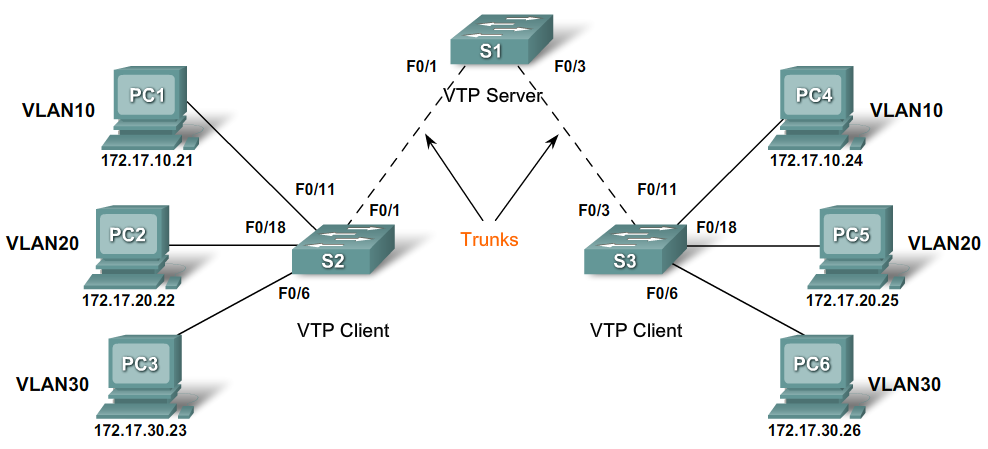 Konfigurácia ACCESS portov
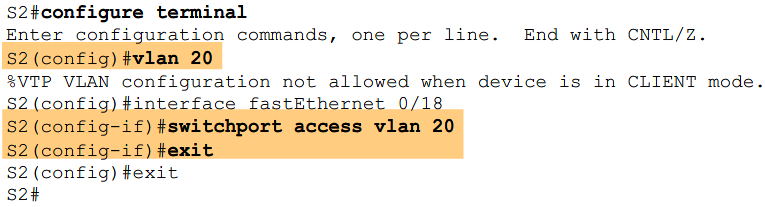 VTP Prunning
bráni flooding-u cez TRUNK na prepínače kde nie sú aktívne porty v danej VLAN
flood do VLAN10
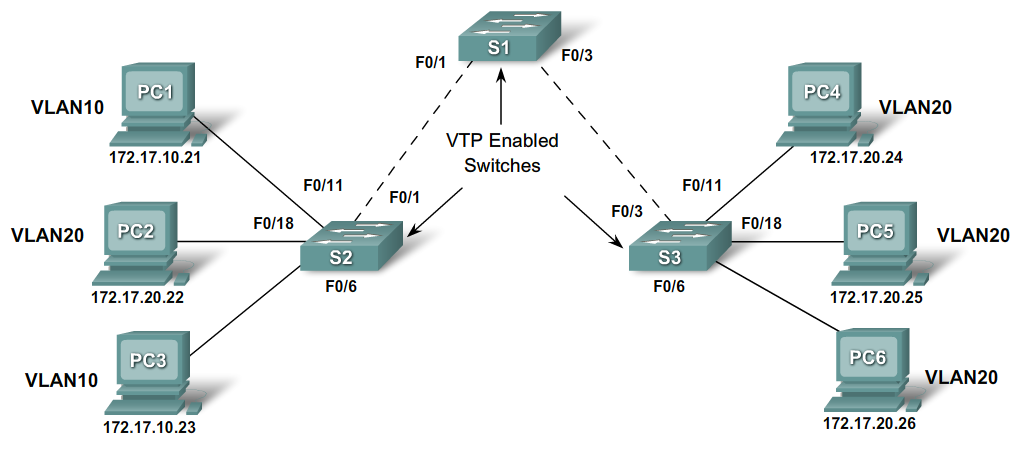 x
VTP heslo
musí byť zhodné na všetkých prepínačoch v doméne

  Switch(config)#vtp password heslo
Číslo revízie – možný problém
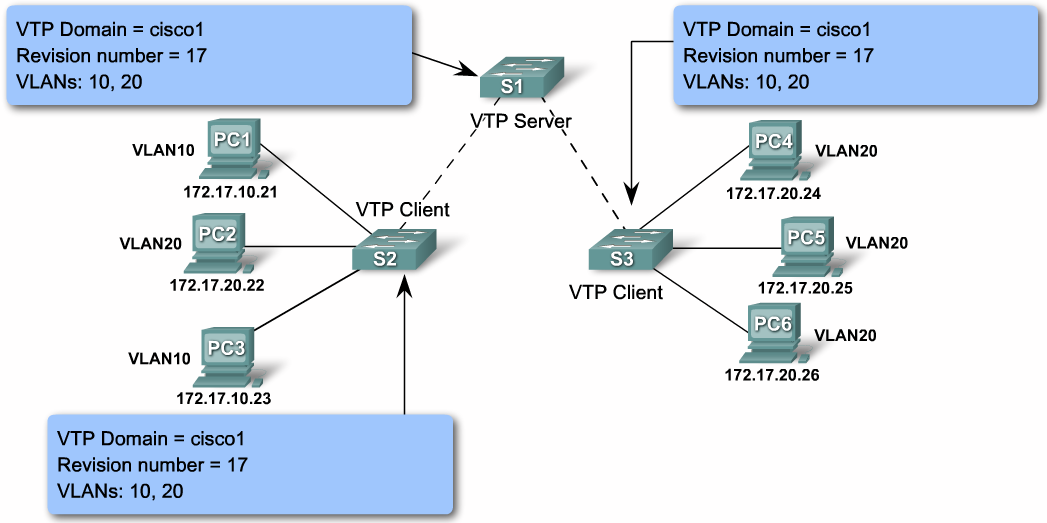 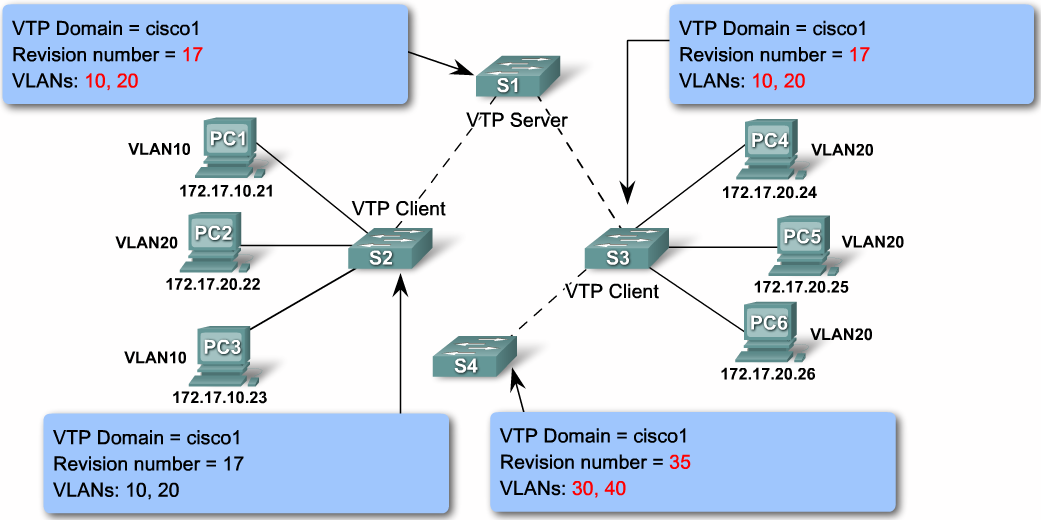 Pridá sa nový prepínač s vyšším Revision number ako zvyšok VTP domény a inými VLAN
Číslo revízie – možný problém
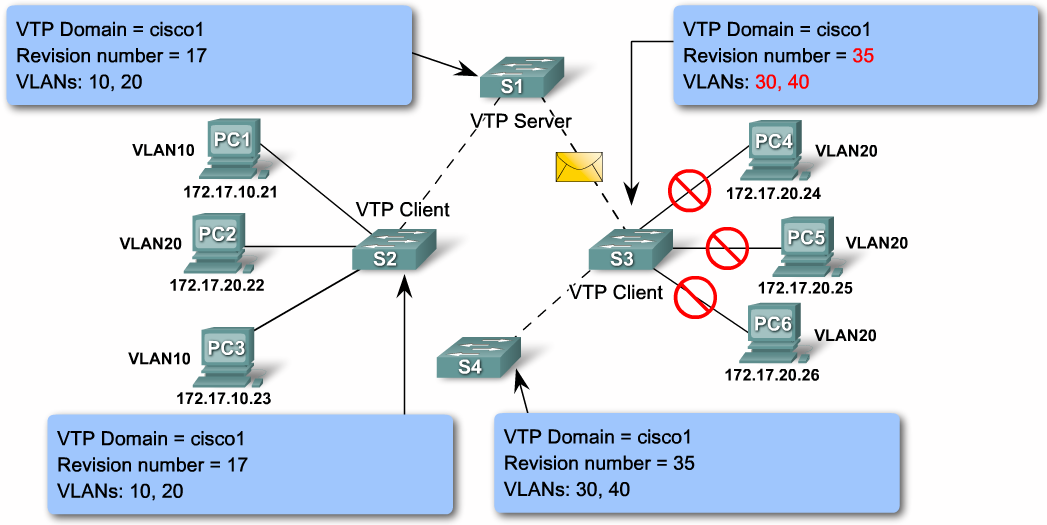 Číslo revízie – možný problém
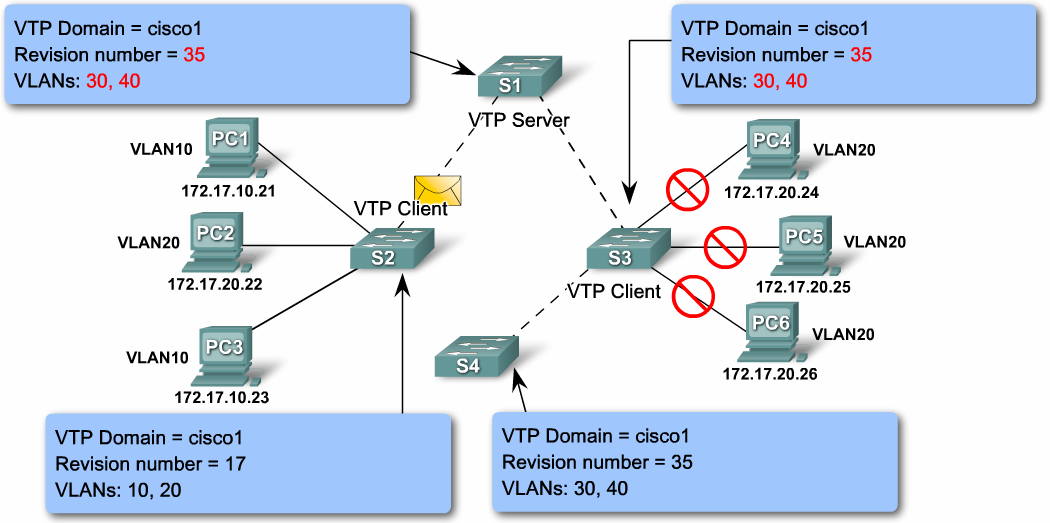 Číslo revízie – možný problém
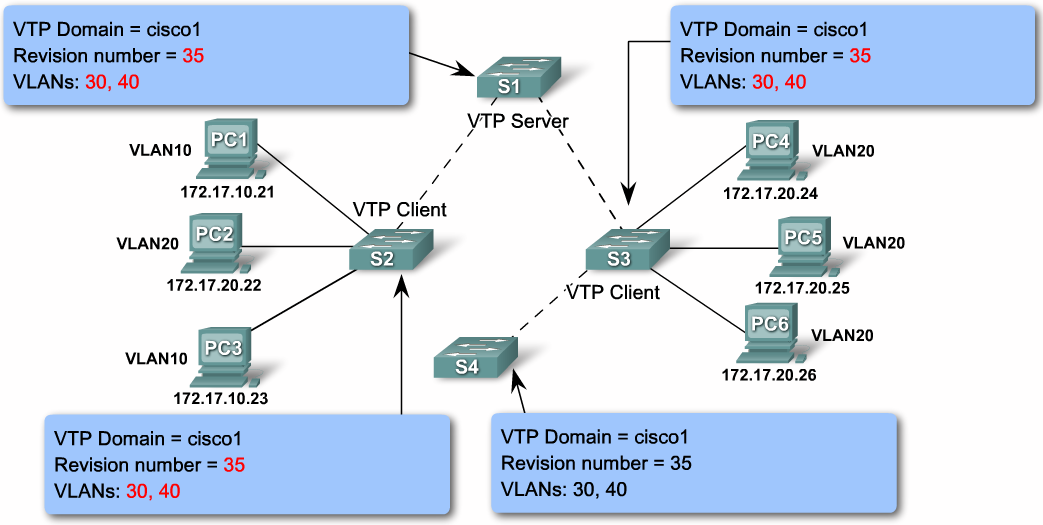 Konfiguračné pravidlá
Všetky prepínače musia mať rovnaké meno VTP domény, pokiaľ sieťový dizajn neobsahuje viacero domén
    (Trunk negociácia nepracuje medzi VTP doménami)

Všetky prepínače vo VTP doméne musia fungovať na rovnakej verzii VTP

Všetky prepínače vo VTP doméne majú mať rovnaké heslo (ak je nastavené)

Všetky prepínače by mali mať zhodné číslo revízie (najvyššie v danej doméne)

Ak meníte prepínaču mód z transparentného na server, VLAN konfigurované na transparentnom by mali existovať na server prepínači
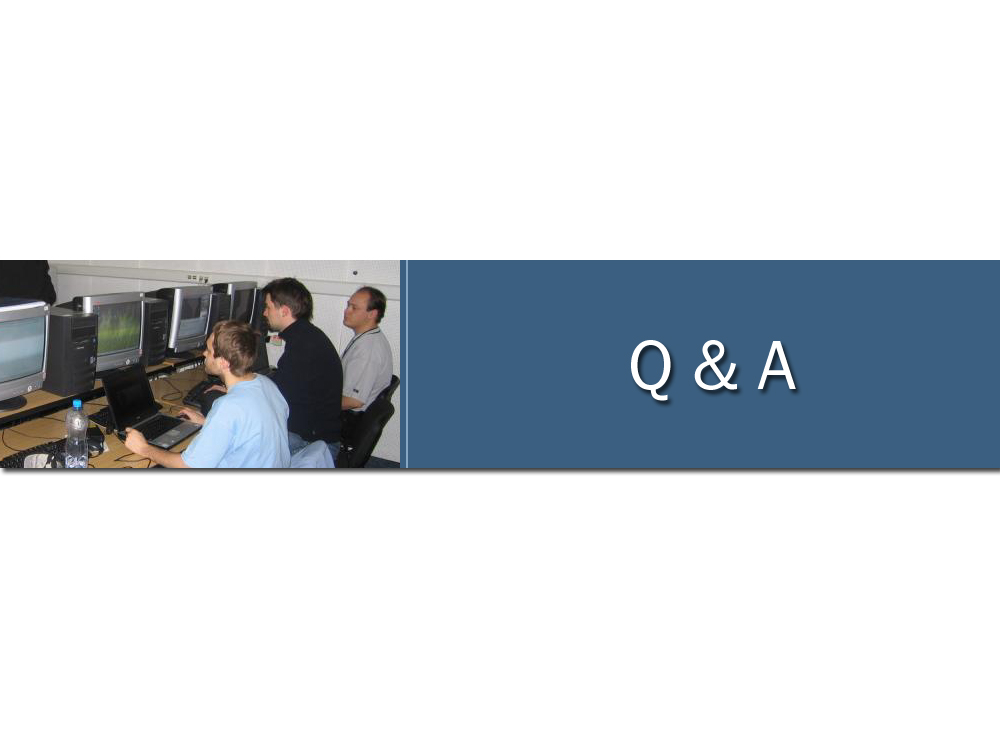 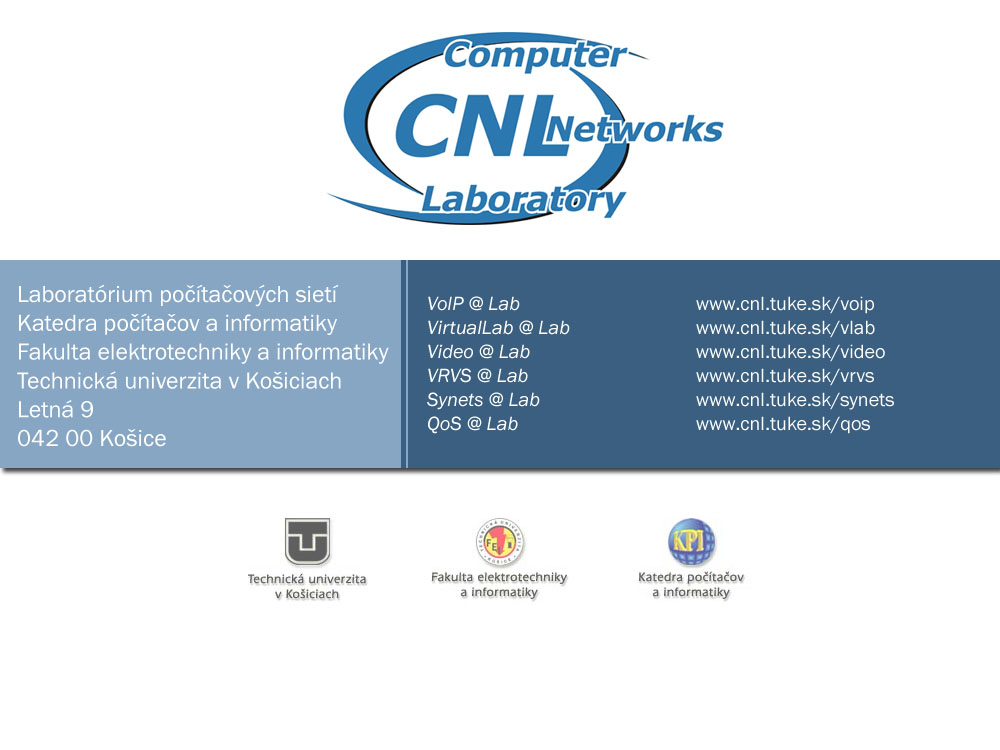 Zdroj
oficiálne kurikulá k CCNA3 v4

neprešlo jazykovou úpravou
prezentácia môže obsahovať chyby